Религиозните  общности  в съвременна   Европа
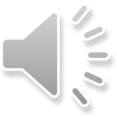 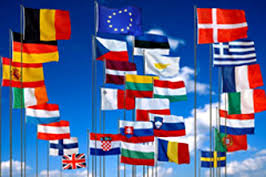 28 държави
4 325 675 km²
над 500 млн. граждани
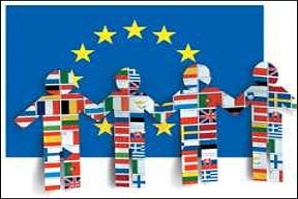 еднакви права
еднакви свободи 
еднакви цели
Но дали наисина сме еднакви или просто равни? 
Може ли да имаме 
еднакви мечти
еднакви съдби
еднакви възможности
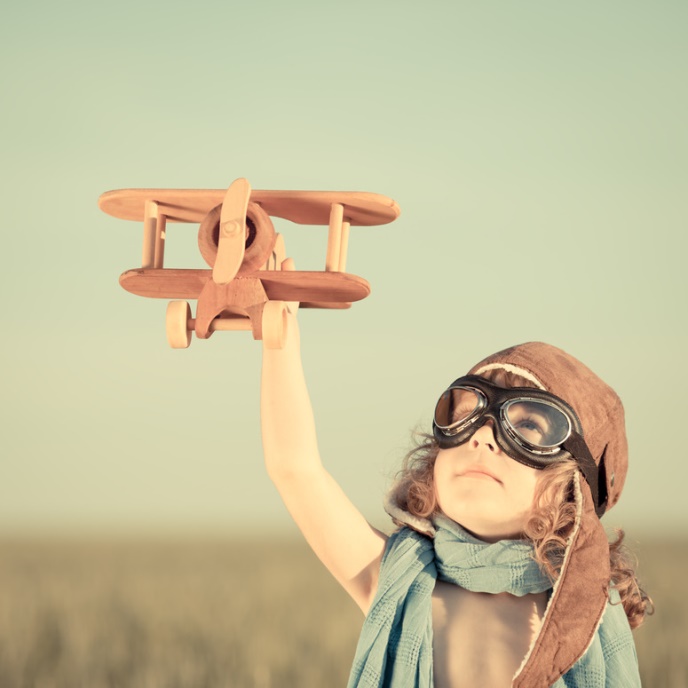 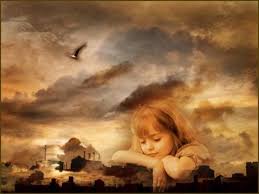 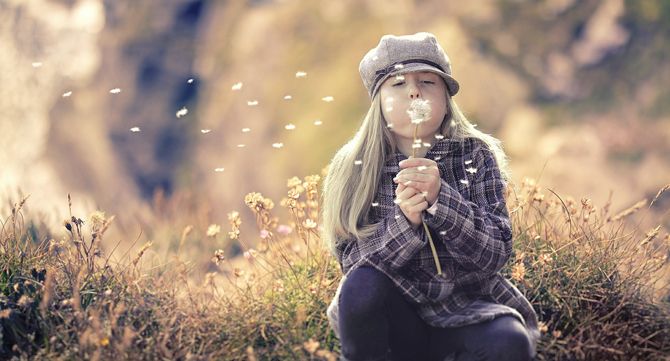 Или силата ни е в многообразието? 
Може ли да станем братя и сестри без да имаме родствена връзка, общ майчин език, или една обща религия? 
Може ли да подадем ръка на различния, да го опознаем и да разберем, че колкото и  различи да изглеждаме на пръв поглед, толкова сме и еднкви
Да погледнем религозните „различия“ на Европа
Pелигията като форма на обществено съзнание е играла и продължава да играе важна роля върху обществено-икономическото развитие на Европа. Тя е един от основните фактори, въздействащи силно върху културното развитие на народите, етническото им самоопределяне и поведение.
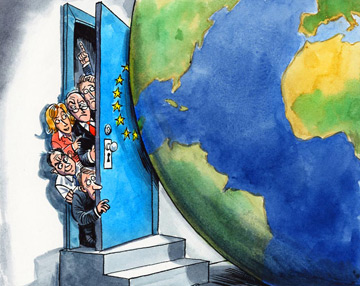 Днес населението на Европа изповядва три основни религии: Християнство, Ислям и Юдеизъм
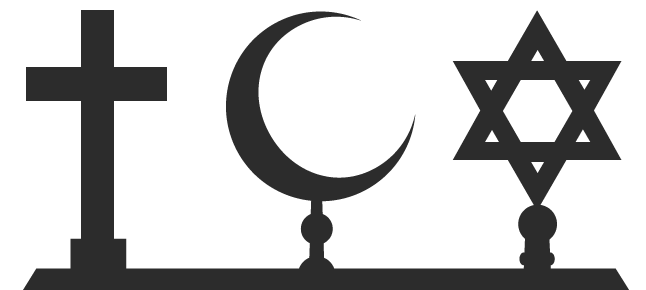 Нека направим сравнение между най-разпространената религия в Европа и „най-агресивната“
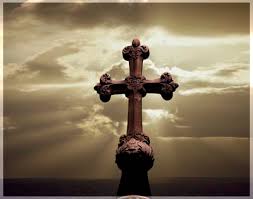 Това е Анка – 30-годишна християнка
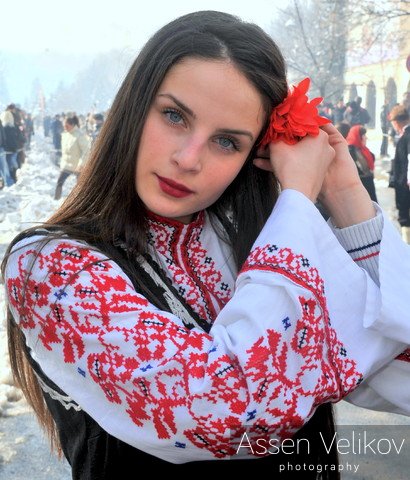 Анка живее в европейска държава и вярва в Христос
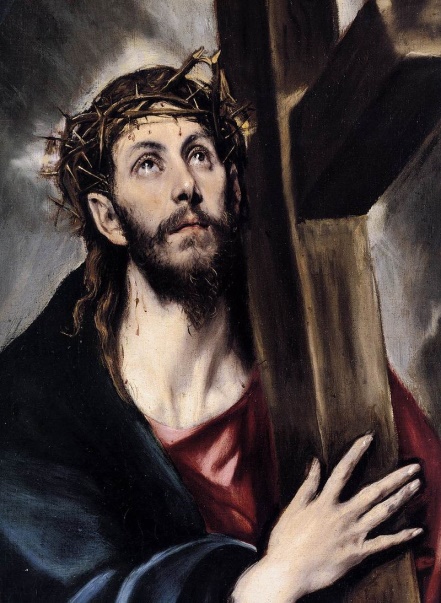 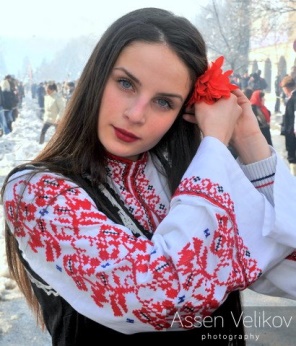 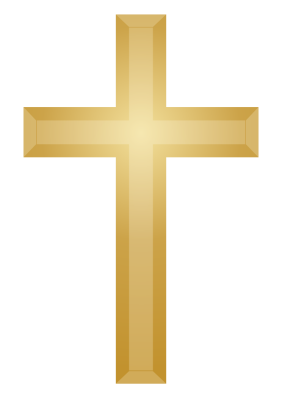 Религията на Анка
Християнството е авраамическа религия, основана на едно божество
счита за част от канона и еврейската Библия, известна като Стария завет
Църквата е свещеното място, където християните отправят своите молитви към Господ
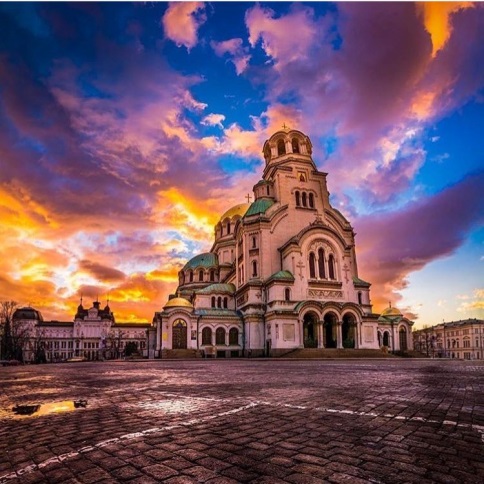 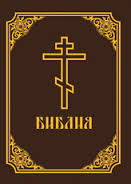 А това е Айше – 30-годишна мюсюлманка
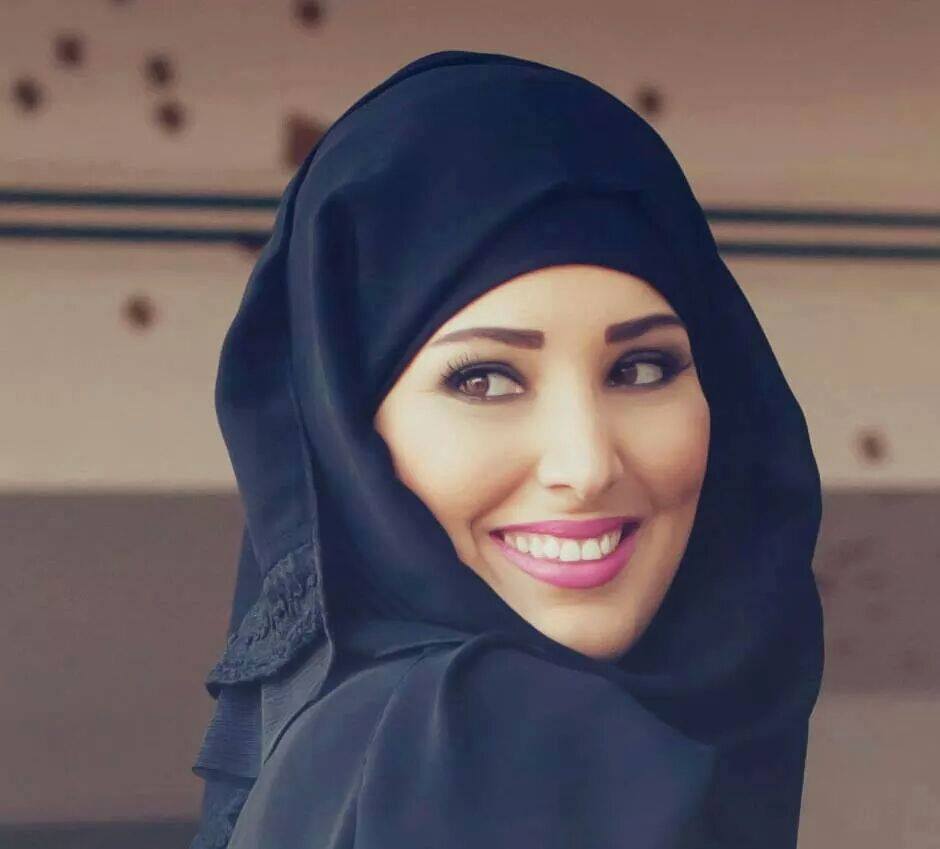 Айше живее в европейска държава и вярва в Аллах
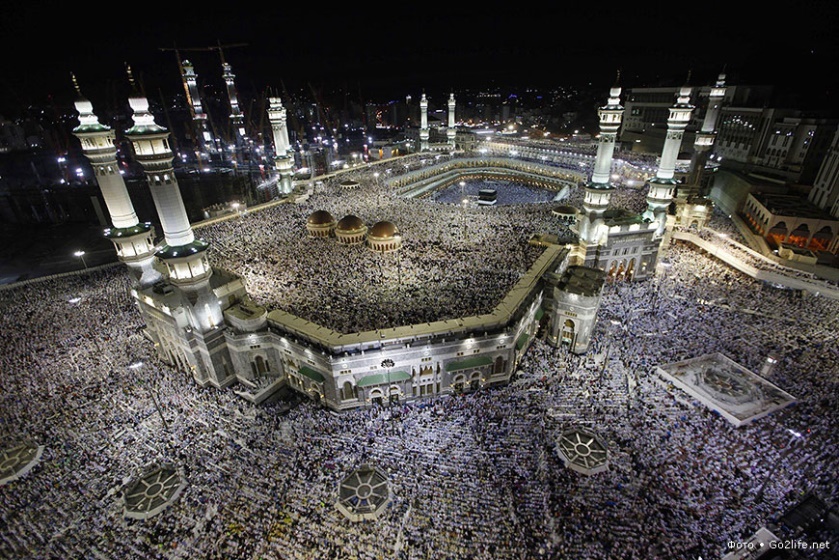 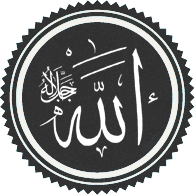 Pелигията на Aйше
основава се  в началото на 7-ми век пр.Хр
монотеистична религия, основана на Корана 
Джамията е мястото, където може да се осъществи връзката с Господ
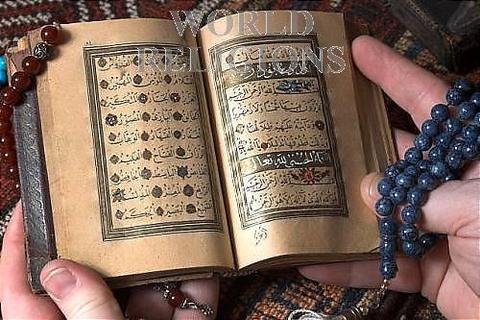 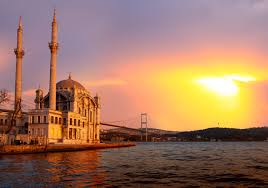 Къде са тогава разликите?
Различни са  символите ли? 
Разликата във фасадата на сградата ли е ? 
В надписа на книгата, буквите,може би?
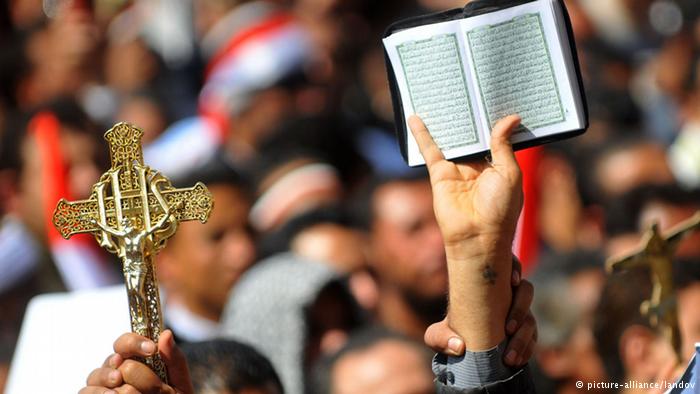 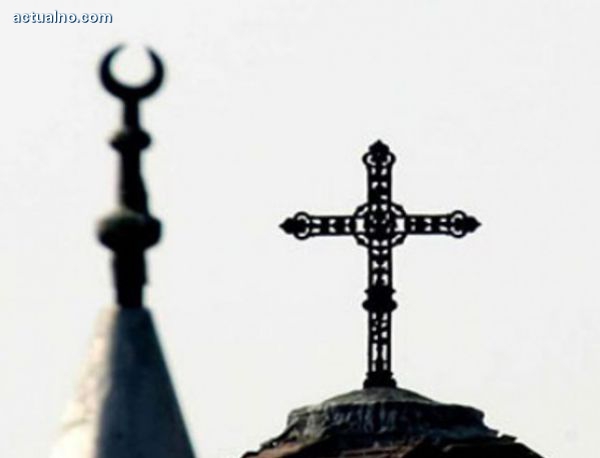 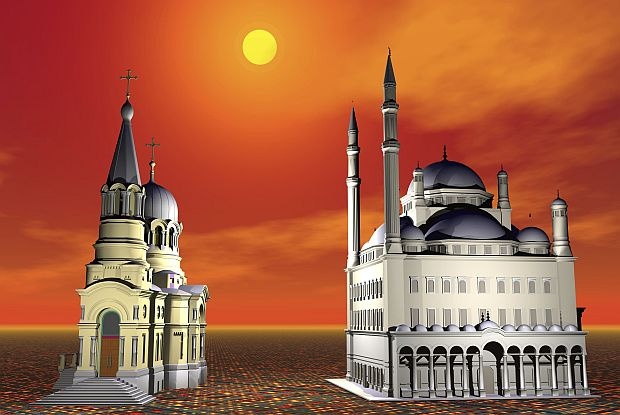 Разликите ли? Различни са просто в   очите
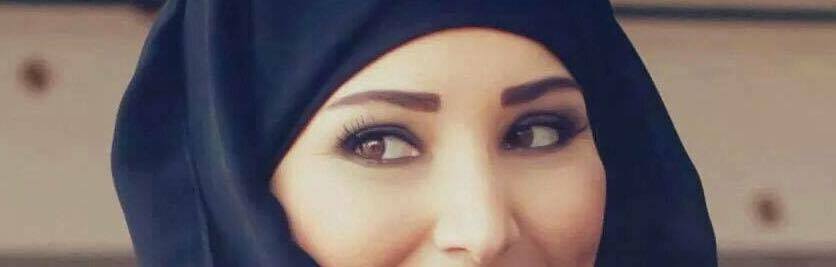 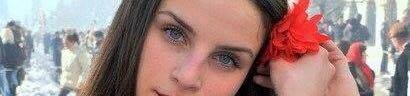 Очите, които гледат, а не виждат, не виждат че:
 всички се молим за добро и милостиня
всички търсим спокойствие 
всички искаме мир
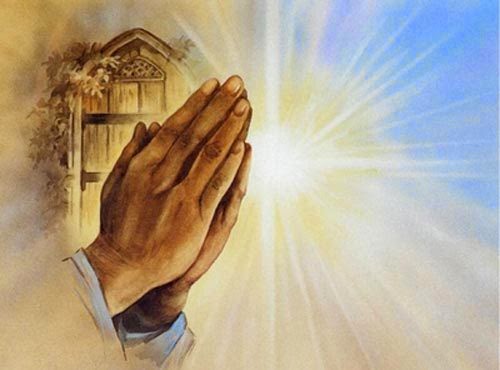 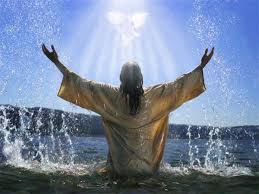 Всички сме еднакви, защото вярваме в доброто независимо от името, което използваме, независимо от надписа на книгата, която отваряме, независимо от цвета на очите, кожата или божия храм, където намираме утеха
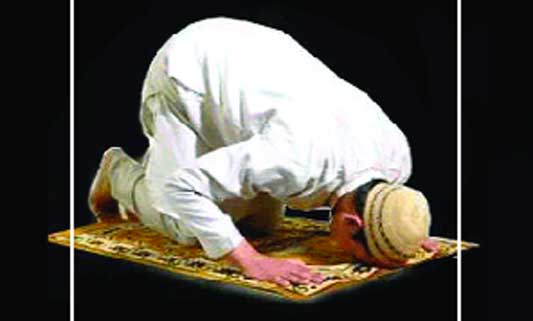 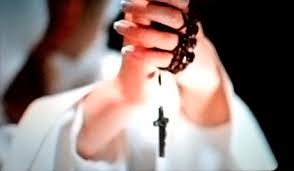 А защо тогава не се променя нашето отношение, защо се страхуваме от различните от нас?
Защо е  напрегнато отношението между мюсюлманите и друговерците? 
Защо не вярваме, че нито Коранът, нито каквато и да е била друга свещена книга не изповядва убийство и мъчение.. .
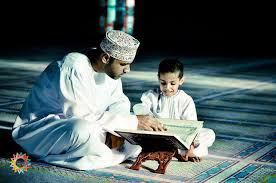 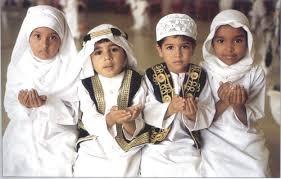 Защо не вярваме, че тероризмътът няма религия. Тя няма държава 
Защо не разберем, че не различията развалят отношенията между нас, а самите ние – нашите убеждения, предразсъдъци и ненапоследно място-  нашият страх, страха да прекрачим бариерите и да подадаем ръка на различните от нас, да направим Европа още по-силна, още по-единна
ИЗТОЧНИЦИ: 
http://notabene-bg.org/read.php?id=46 
https://europetwo.alle.bg/
http://old.europe.bg/htmls/page.php?category=59
https://www.google.bg/search?q=%D1%80%D0%B5%D0%BB%D0%B8%D0%B3%D0%B8%D0%B8%D1%82%D0%B5+%D0%B2+%D0%B5%D0%B2%D1%80%D0%BE%D0%BF%D0%B5%D0%B9%D1%81%D0%BA%D0%B8%D1%8F+%D1%81%D1%8A%D1%8E%D0%B7&biw=1526&bih=754&espv=2&source=lnms&tbm=isch&sa=X&ved=0ahUKEwjHiZGKoObLAhWMKJoKHSerC1QQ_AUIBigB&dpr=1.25 



Автор: Берна Раим,  XIб 
ЕГ“ Пейо Яворов“ , гр. Силистра